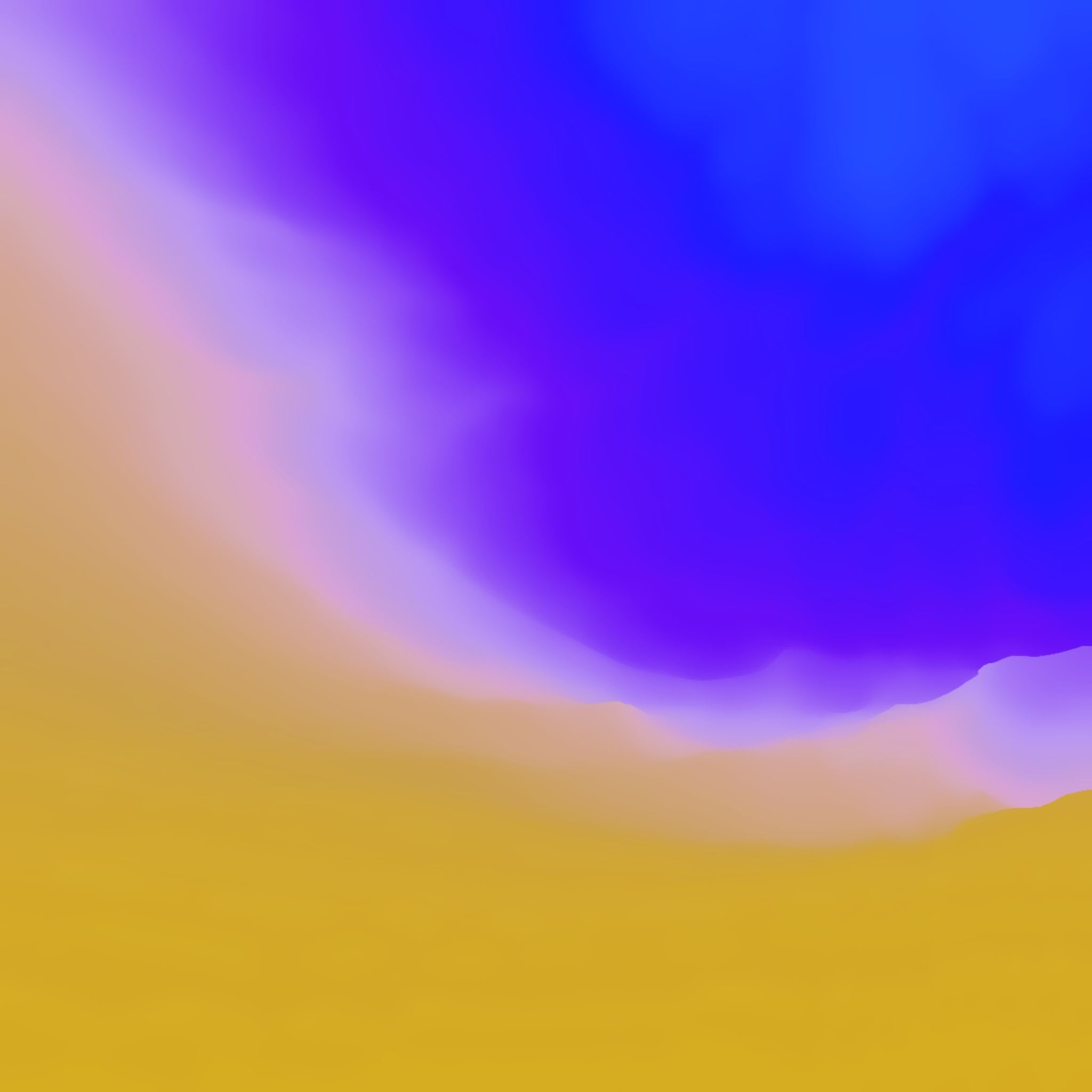 Elijah: “A Man With A Nature Like Ours”
James 5:17; I Kings 19:1-4
Introduction: 1 Kings 19:1-4
1 Kings 19:1-4 New King James Version 
19 And Ahab told Jezebel all that Elijah had done, also how he had executed all the prophets with the sword. 2 Then Jezebel sent a messenger to Elijah, saying, “So let the gods do to me, and more also, if I do not make your life as the life of one of them by tomorrow about this time.” 3 And when he saw that, he arose and ran for his life, and went to Beersheba, which belongs to Judah, and left his servant there. 4 But he himself went a day’s journey into the wilderness, and came and sat down under a broom tree. And he prayed that he might die, and said, “It is enough! Now, Lord, take my life, for I am no better than my fathers!”
What has happened to this great man of God who saw Him miraculously
Stop the rain and start it again at his request (1 Kings 17:1, 7)

Feed him with ravens (1 Kings 17:1-6)

Multiply meal and oil for him and a widow’s family (1 King 17:8-16)

Raise the widow’s dead son (1 Kings 17:17-24)

Send fire when he prayed for it (1 Kings 18:20-40)
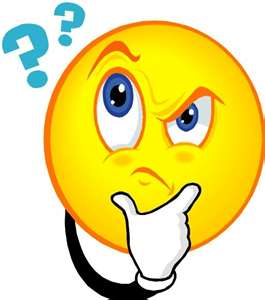 What changed the thinking of this great man of God
If God could perform all these miracles why would there be a need to flee Jezebel

Surely God could protect him

Why flee and wish for death upon himself

What has happened in a span that can’t have been more than 24 hours
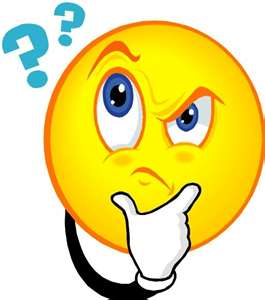 Let’s consider the actions of Elijah and try to answer the previous questions
He cut himself off from those close to him (3)

These feelings were clearly irrational (18)
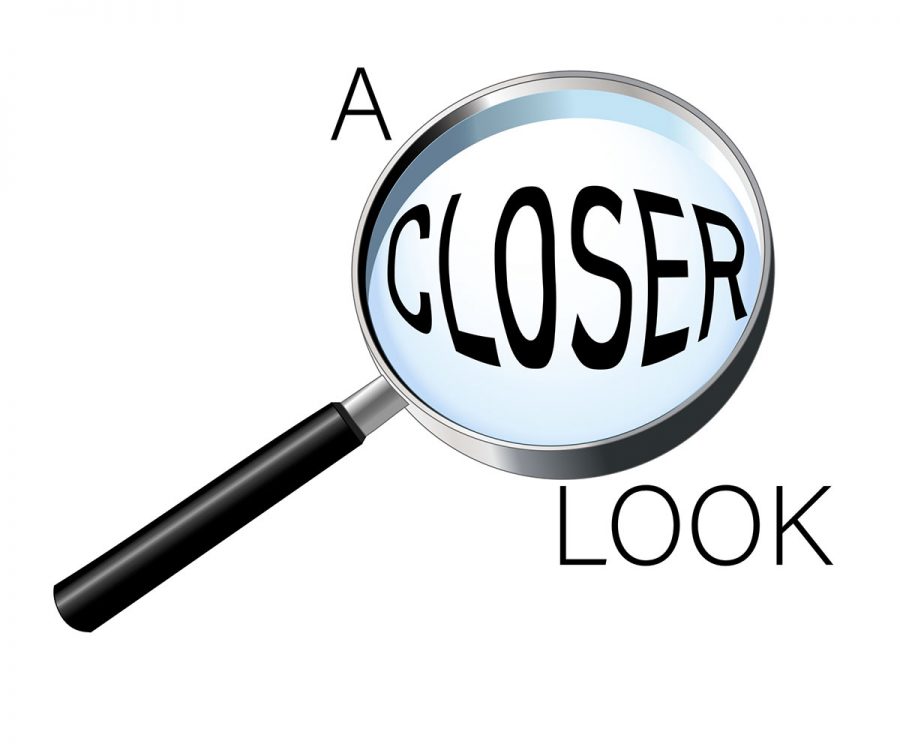 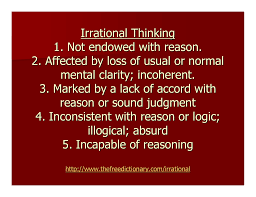 Let’s consider the actions of Elijah and try to answer the previous questions
He took his focus off God and placed it on himself (3)
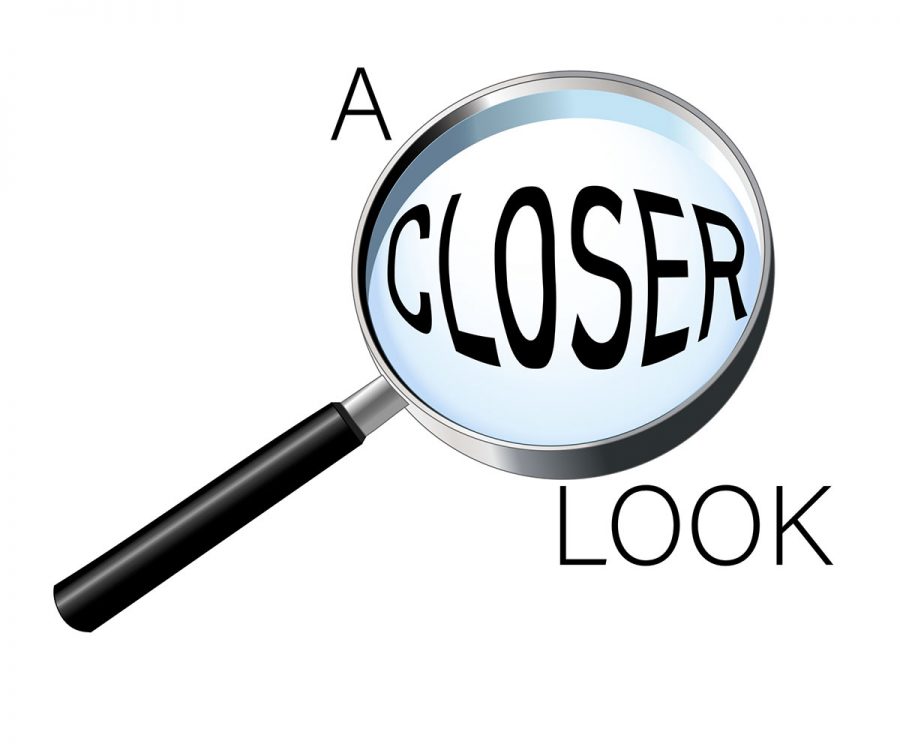 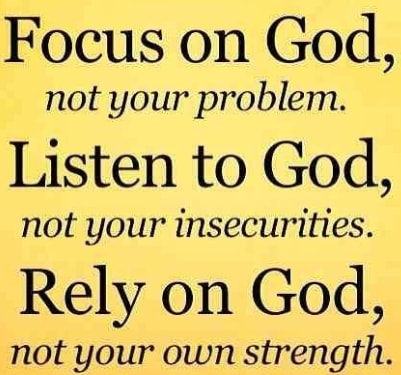 [Speaker Notes: Mt 14:28-31 Peter walking on the water to his focus of Jesus

Heb 12:1-2 “looking unto Jesus the author and finisher of our faith]
Let’s consider the actions of Elijah and try to answer the previous questions
He gave up… decided things were too rough (4)
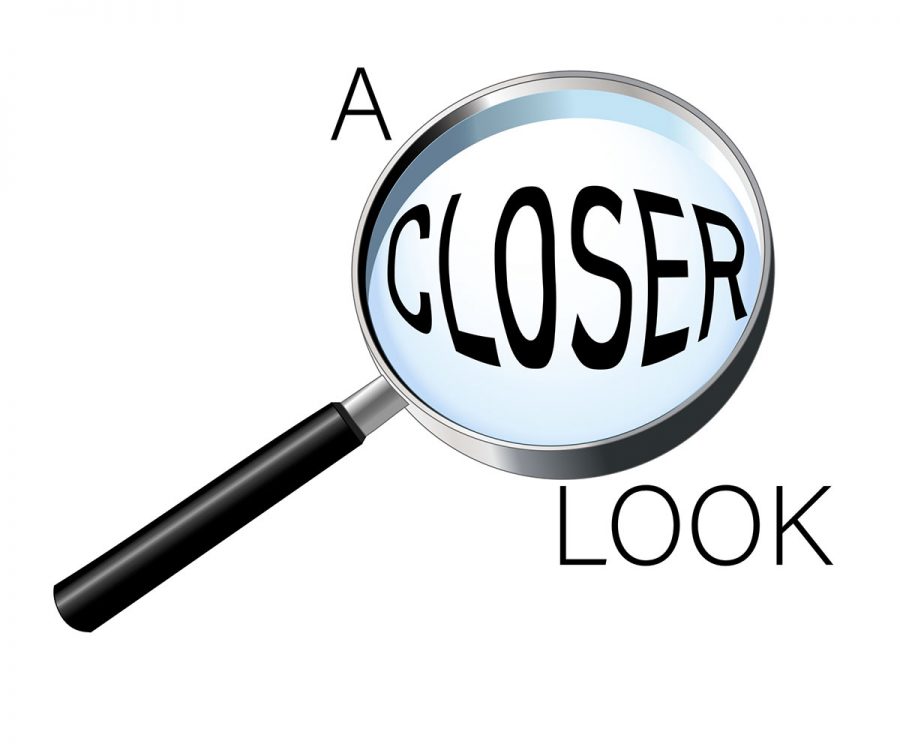 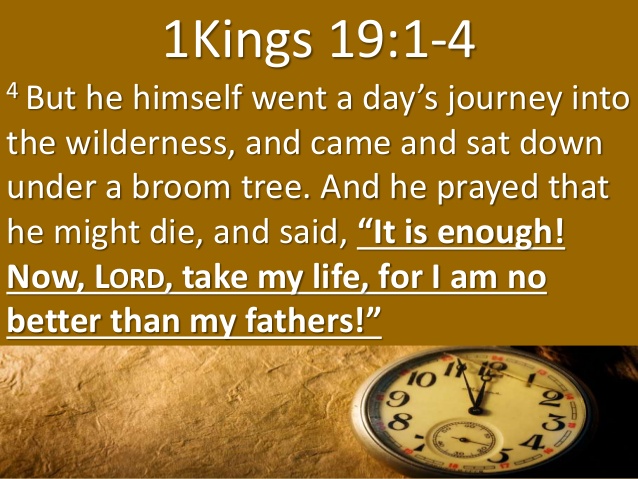 [Speaker Notes: If he really wanted to die he could have just stayed put and allowed Jezebel to take care of it (irrational thought)]
Conclusion: It could happen to you